Jaypee Hospital, NoidaDissertation Report
Kanishak Gautam
Batch – D
February - April
2011 - 2013
Jaypee hospital
1100 Bedded planned

Greenfield Project

550 Beds – Phase I

Starting Quarter 3 - 2013
Project
“To carry out a detailed study on setting-up of Pathology Services in a 100 Bedded Hospital and also proposing the best model for equipment acquisition”
Rationale
“The initial cost of purchase of equipment is very high and involves a huge capital investment. Options now days are available with Hospitals to by pass this high initial cost and set up pathology laboratories to provide good and timely diagnostic services. One of the methods of bypassing this cost is installing the equipment through a rental reagent model rather than purchasing it.”
Limitations of the Study
Conducted in a non operational unit

Assumptions regarding Operational costs

Depreciation not taken into account

Cost of consumables not accounted for

Assumed that Pathology services would be working at a 100% capacity
Contents
Objectives

Methodology

Study findings

Discussions

Recommendations
Objectives
General Objective:
   
    To carry out a detailed study on setting-up of Pathology Services in a 100 Bedded Hospital and also proposing the best model for equipment acquisition
Objectives
Specific Objectives:

To define the scope of services of the Hospital

To define the scope of Pathology Services

To map the resources requirement for the department and to calculate the Capital cost involved in setting up the Pathology Services
Objectives
Specific Objectives:

To calculate the Break Even Point for the lab with Rental Reagent agreement and all out purchase model

To study the advantages and disadvantages of rental reagent agreement and purchase of equipments

To recommend the model for acquiring equipments for the hospital
Methodology
Study Design: Descriptive Study

Study Population: Hospital staff, Clinicians, Pathology Laboratory Equipment Vendors

Sample & Sample Design: 4 Vendors, Convenience Sampling 

Data Collection tools & techniques: Checklist, In-depth Interviews of clinicians, Vendors and Laboratory   staff
Scope of Services
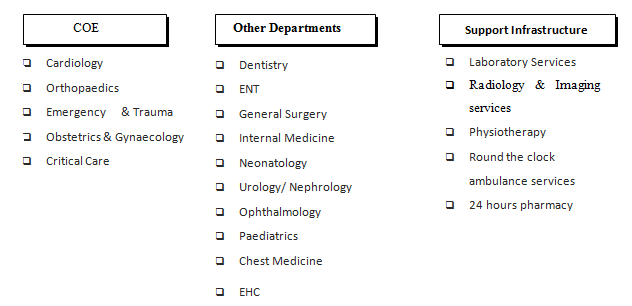 Scope of Pathology Services
Biochemistry

Histopathology

Haematology

Microbiology
Resource Requirement & Capital Cost
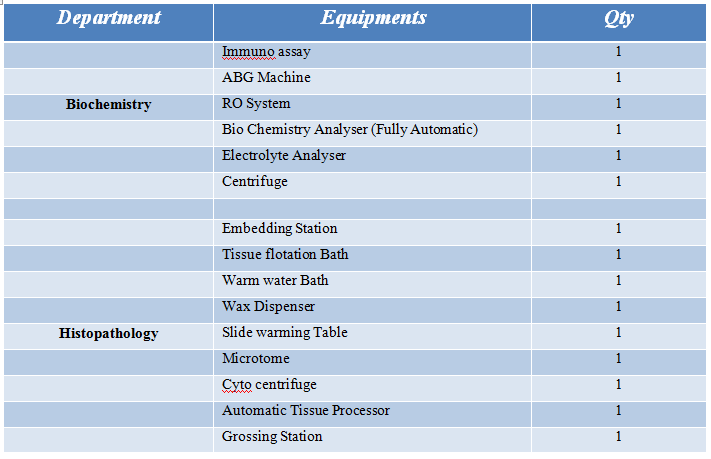 Resource Requirement & Capital Cost
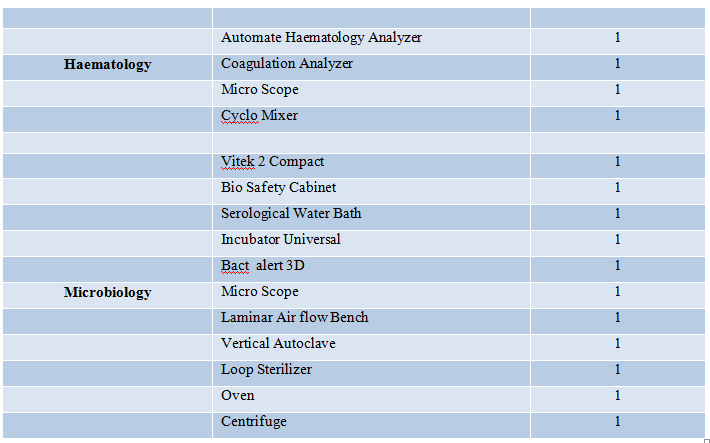 Resource Requirement & Capital Cost
Capital Cost Rental Reagent Agreement: 91.62 Lakhs



Capital Cost All out Purchase: 214.12 Lakhs
Manpower Cost
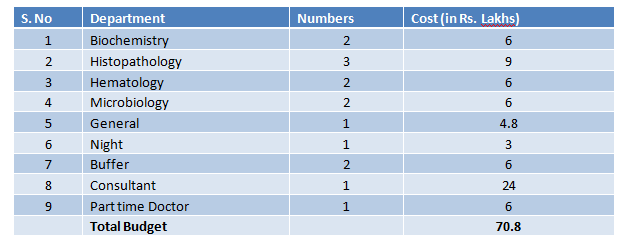 Reagent Cost (RRA)
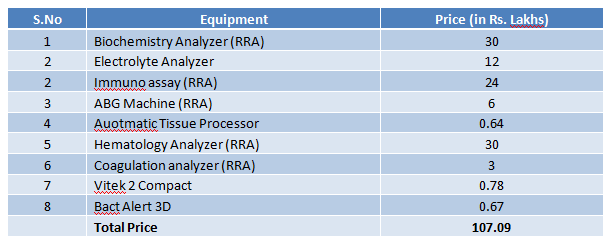 Reagent Cost (Capital Purchase)
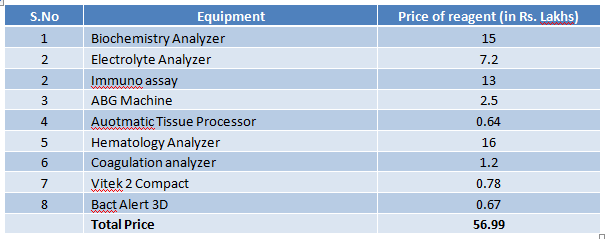 Utility Cost
Cost of Electricity:

Wattage x Hours Used /1000 x price per unit = Cost of Electricity


Total Cost of Electricity = 13.34 Lakhs
Total Cost - RRA
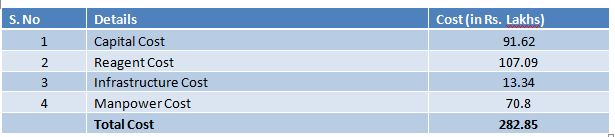 Total Cost – Capital Purchase
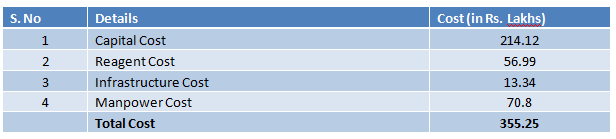 Projected Sales Mix
Breakeven Point – Capital Purchase
Total Fixed Cost: Rs. 22746000

Total Variable Cost: Rs. 12779000

Total Sales @ 100% Capacity: Rs. 34100000

PV Ratio = 63%

BEP = Rs. 36379091.04

Payback Period: 1.7 years (approx)
Breakeven Point – RRA
Total Fixed Cost: Rs. 10496000

Total Variable Cost: Rs. 17789000

Total Sales @ 100% Capacity: Rs. 34100000

PV Ratio = 48%

BEP = Rs. 21943081

Payback Period: 1.07 years (approx)
Rental Reagent Agreement
Saves  capital cost

Will place the Hospital in a position where profit could be made far more early rather than for capital purchase

A lesser amount of sales would help achieve the Breakeven which makes it easier for the organization to conduct business in the early phases.
Thank You…!!!Acknowledgements:Dr. Rajesh Bhalla (Dean Academics)Mrs. Meenakshi Gautam (Assistant Professor – Mentor)Mr. Gaurav Anand (Mentor – Jaypee Hospital, NOIDA)Dr. Vikram S. Raghuvanshi (C.E.O – Jaypee Healthcare)